A MIDDLEWARE LIBRARY FOR CONFLICT FREE REPLICATED DATA TYPES (CRDT)
Sai Teja Ranuva
Kishore Narendran
THE CAP Theorem
Consistency
Availability
CP Systems – Redis, MongoDB, financial applications

AP Systems – Cassandra, CouchDB, most internet applications (Facebook, Twitter)

CA Systems – MySQL, Elastic Search
CA
Partition Tolerance
CP
AP
EVENTUAL CONSISTENCY and CRDTs
“If no new updates are made, all accesses to some data will yield a consistent result” (Vogels, 2009)

The solution of maintaining AP, and providing eventual consistency – CRDTs. (Shapiro et al. 2011)

CRDTs, specially designed data structures, which have mathematical proof of consistency.
Redis Instance/Cluster
OUR Solution
.	.	.
.	.	.
CRDT as a Service

Dedicated CRDT server, that can be deployed
	Built with Python, using Flask using Redis key-value keystore

Provides mechanisms for reaching consistency

A CRDT python library, that exposes the CRDTs, as a programmable APIs.
	Built with vanilla Python, and Requests

Library provides always available, highly replicated access to CRDT variables
CRDT-py Server
.	.
.	.
CRDT-py Library
CRDT-py Library
CRDT-py Library
.	.
.	.
Application
Application
Application
A Sample application
Collaborative Graph Drawing and Visualization Tool
	Built using D3 and jQuery
Some other use cases

Distributed Counters for API monitoring
Timestamped event ordering.
Comment threads in social media.
eCommerce inventory management.
Distributed mapping, and cartography tools
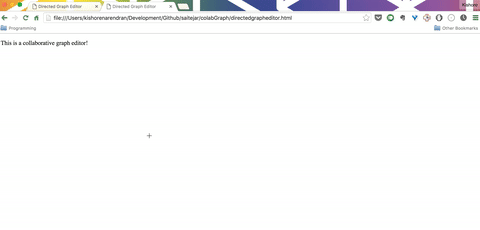